Installation of a Pride of the Farm WPO12EElectric Heated Open Trough Waterer
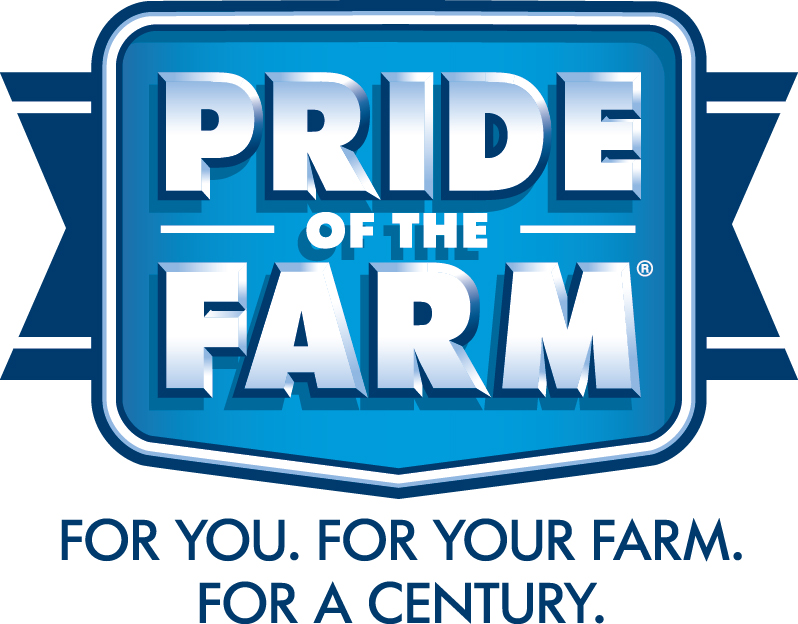 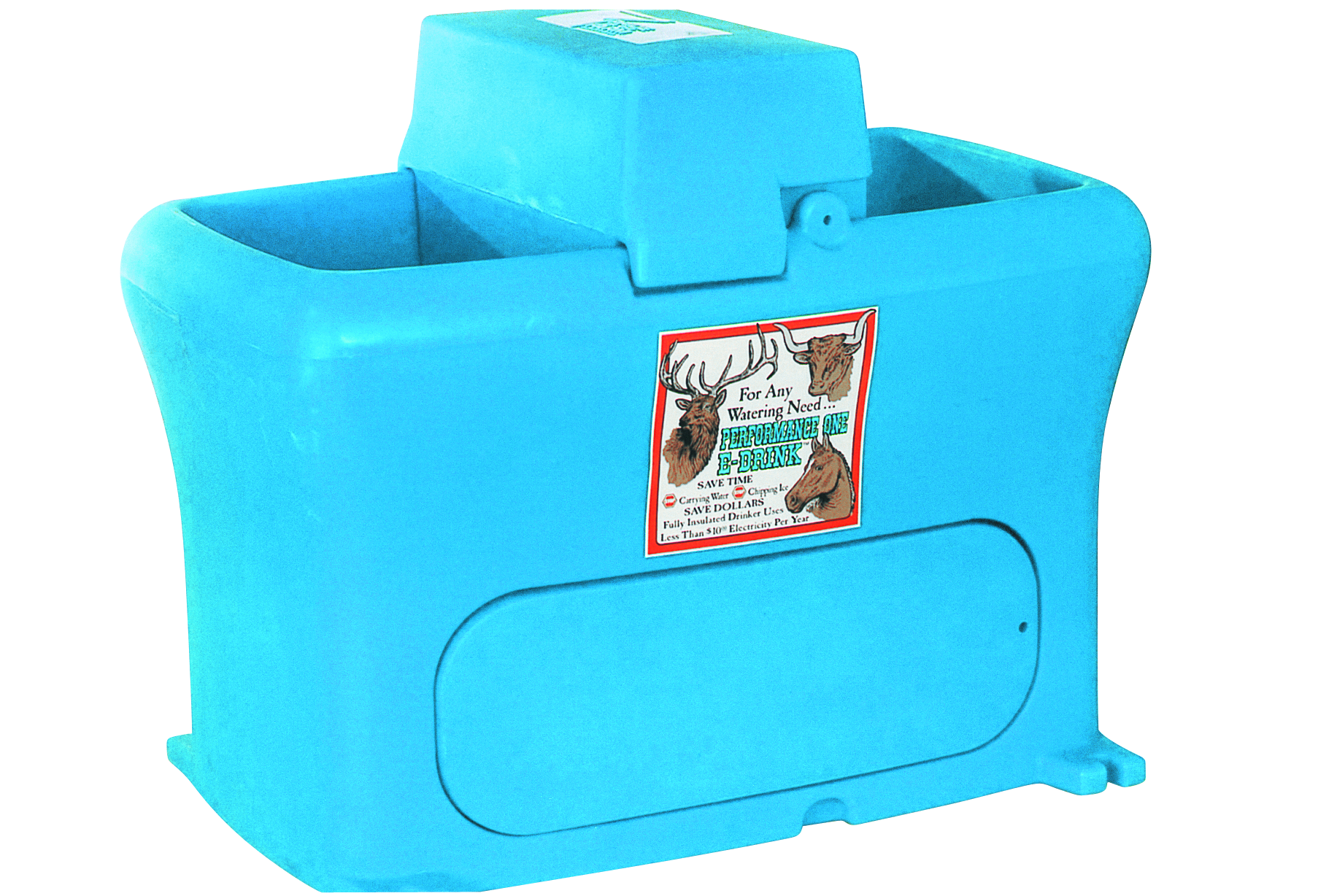 Select a pad size that an animal can comfortably stand on.This pad will be a two level 12’ x12’ monolithic pourusing 2” x 6” lumberRiser tube is a 10” PVC tube – a minimum of an 8” is recommended
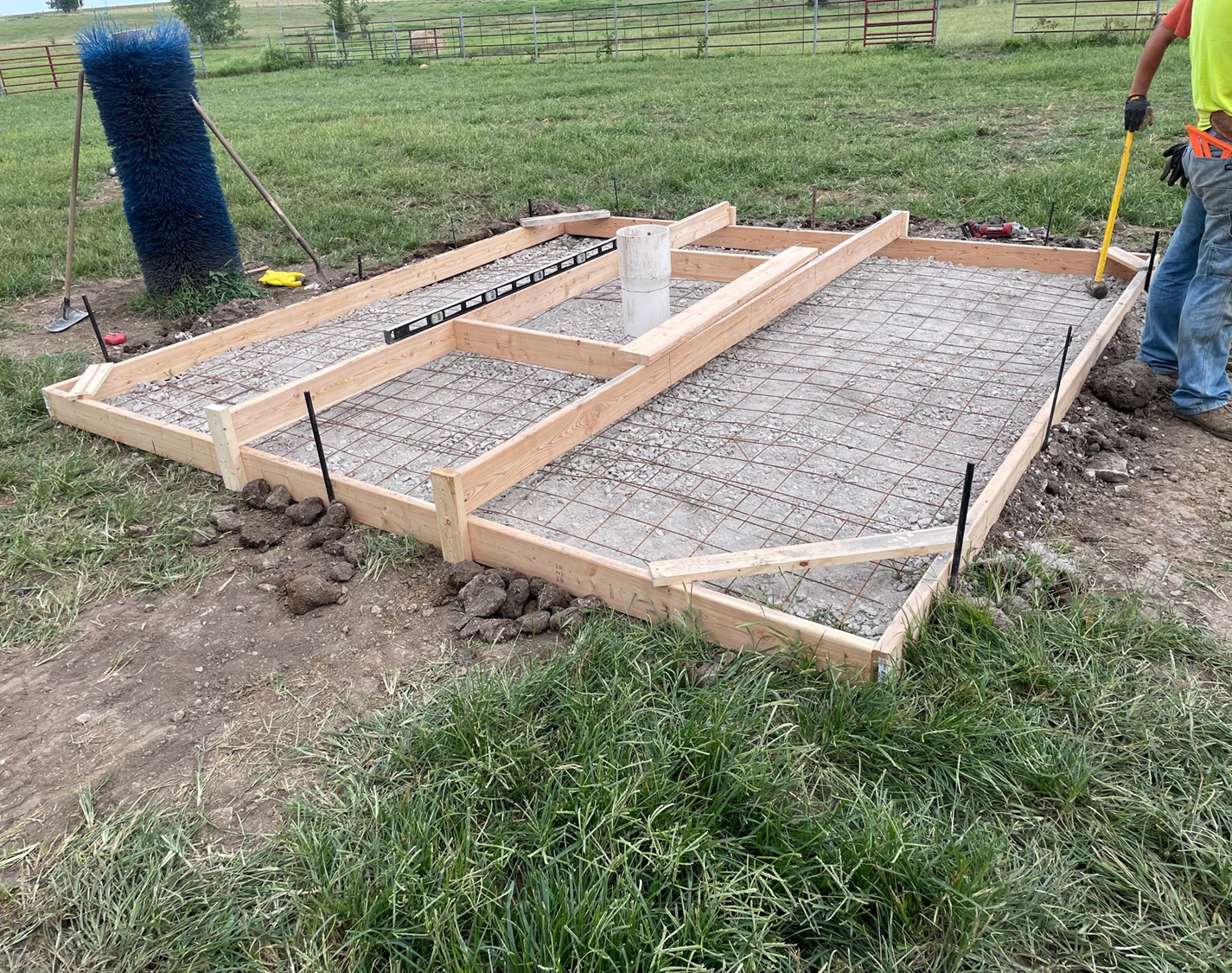 Use crushed rock to level pad site

To reinforce concrete pad we will use wire mesh
Top level of pad is sized to have 10” – 12” around the footprint of the waterer
Finish the concrete pour with a rough broom finish
Add crushed rock around the perimeter of pad
Cut off riser tube ½” to 2” above   the slab
This will prevent water and debris falling back down into riser 
Important to keep riser open and free of debris
Shorten grounding rod and attach ground wire from electric service to rod with clamp 

Service line should be ground fault protected at the breaker box
HINT:  Mount electrical box on right hand side of cavity if left-handed to make plugging in heater and heat tape easier
This installation used PEX pipe and a brass shut off valve
Mount outdoor waterproof electrical box  on the inside of waterer cavity using four #12 – 3/4” wood screws
Use provided 4” pipe insulation  on upper portion of supply line.  If riser tube is deeper than 3 feet, install additional insulation on lower portion of waterline
INSTALLATION HACK
Cut a 45* bevel at the top of 3”pipe to allow more room to remove and insert the power cord of heater 

Make sure lower part of cut is still higher than top of waterer trough to prevent water falling into riser tube
ATTENTION:  TW is consulting with ISU to check on validity of grounding
Ground wire is continued from grounding rod, up thru 3” water assembly pipe and wrapped at the base of the tube in the water to assure proper grounding in the event of stray voltage.
Check for water leaks
Secure pipe insulation with zip ties
Access door should be orientated to the east or south to avoid cold winter winds
Waterer should be mounted and sealed to concrete using provided weatherstripping or silicone caulk
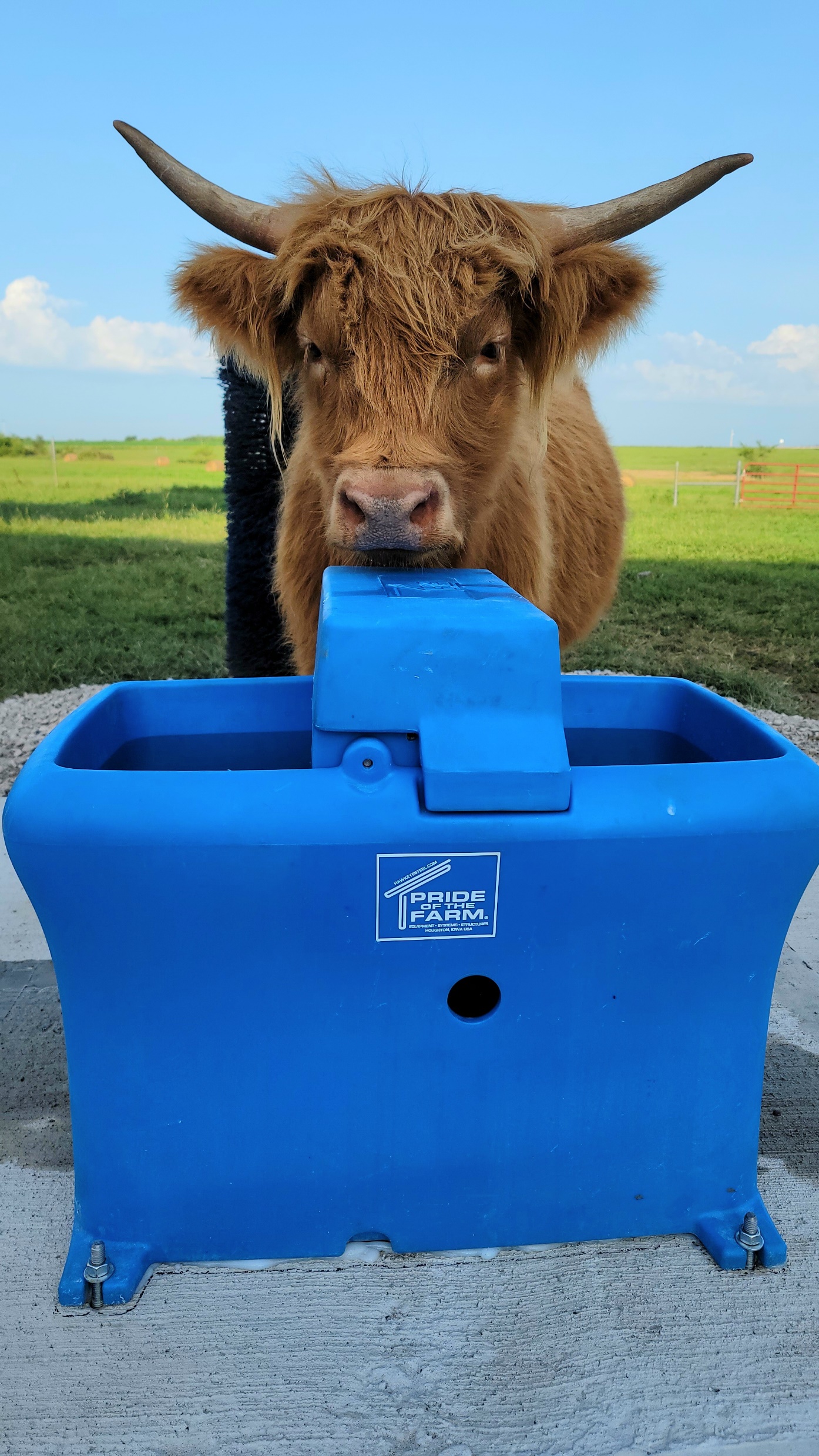